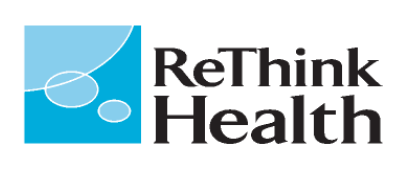 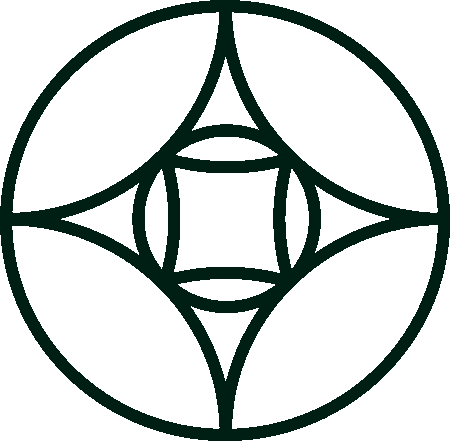 Shared Stewardship of a Health Commons:Lessons from the Managing the Health Commons Research Project       Michael D. McGinnis, Ph.D.ReThink Health, Fannie E. Rippel Foundation, and Ostrom Workshop in Political Theory and Policy Analysis, Indiana Universitymcginnis@indiana.edu
Webinar for Alliance of Community Health Plans (ACHP), Oct. 16, 2012

Managing the Health Commons is part of ReThink Health (http://www.rethinkhealth.org/), a collaborative research and action initiative funded by The Fannie E. Rippel Foundation (http://www.rippelfoundation.org/).
1
Health Care is Local
Medicare Spending per Beneficiary, 2005
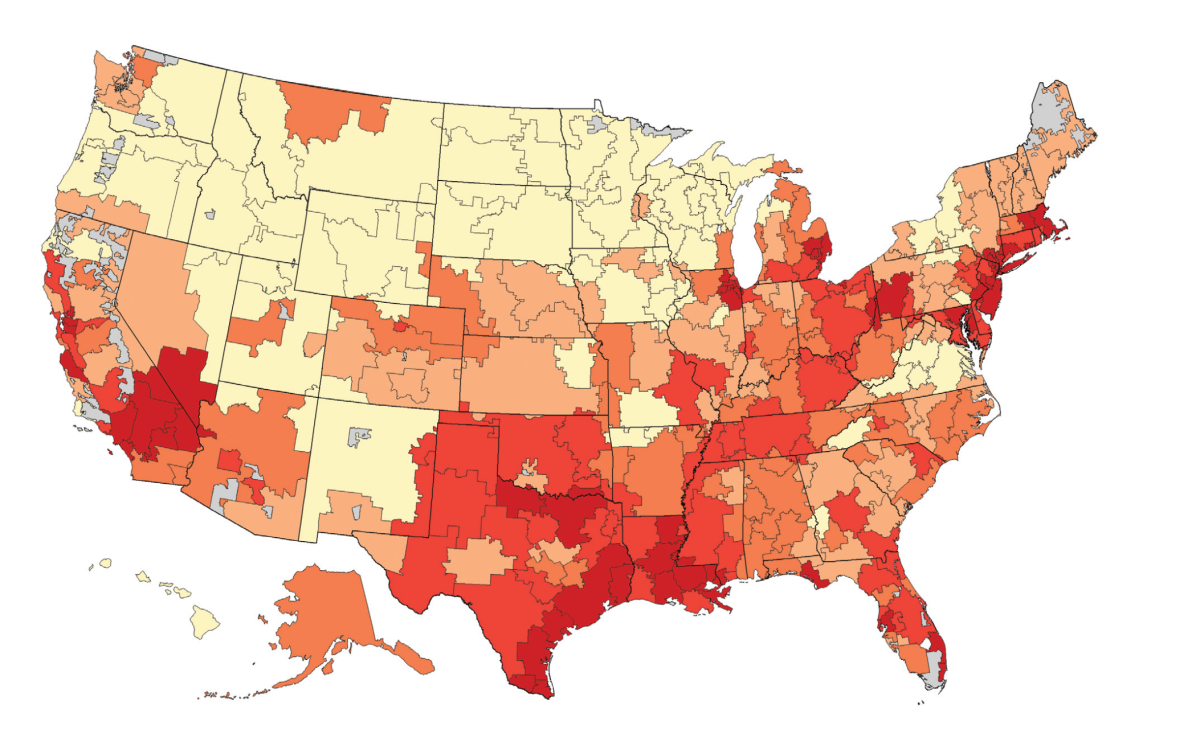 There us a wide range of regional variation in cost and utilization. 

Can this be a basis for transformative reform?
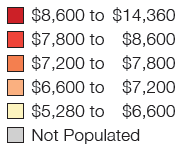 Local/regional stakeholders who establish informal mechanisms of collaboration can share responsibility for stewardship of their community’s resources for health care and health promotion.
We use Elinor Ostrom’s Nobel-prize wining research on community-based management of common resources to investigate conditions which can support shared stewardship of local health commons.
Source for Map: Wennberg, John E., Shannon Brownlee, Elliott S. Fisher, Jonathan S. Skinner and James N. Weinstein. 2008. Agenda for Change: Improving Quality and Curbing Health Care Spending: Opportunities for the Congress and the Obama Administration, A Dartmouth Atlas White Paper, December 2008.
2
What is a Commons?
A commons is a collection of natural or constructed resources that is available for use by a specified group:
Some aspects of the commons are public goods that can be enjoyed by all members in common, some are club goods available only to those satisfying certain conditions,
Other aspects are common pool resources, meaning that resource units extracted from the commons can become the  private property of the person doing the extracting. 
Any commons requires replenishment and/or maintenance.
Depending on extraction levels and resources allocated to maintenance or replenishment, a commons may be depleted or remain sustainable, and
Rules specifying restrictions on extraction levels and contributions can be written, monitored, and/or enforced by members of that group or by others, in diverse combinations.
3
Micro-Commons Relevant to Health or Health Care
All communities have established programs addressing the many segments of overall health:

Community Clinics (Medicaid/Sliding Fee)
Health/Wellness Initiatives
At-Risk Youth Initiatives
Assistance Programs
Recreation Resources
Behavioral Health Initiatives
Health Care Plans and Provider Networks

Each micro-commons has rules on access and the replenishment needed to prevent overuse and degradation of resource.
4
Design Principles (Governing the Commons, Elinor Ostrom 1990)
A community can sustainably manage a pool of common resources if
The group and resource in question have well-defined boundaries
And the group has sufficient capacity and autonomy to 
Collectively craft rules limiting levels & modes of resource extraction,
Gather information via routine monitoring of user actions and resource outcomes,
Use that information to impose graduated sanctions on rule-breakers, 
Resolve disputes directly or with the help of intermediaries,
Form sub-groups to focus on particular problems, and if
These rules and procedures are appropriate for local circumstances and are seen by group members as fair (since they distribute the costs and benefits of collective action in an equitable manner).
Plus two requirements that were implicit in Ostrom’s original list:
Members of this group have long-term dependence on this resource
Effective leadership is exerted by trusted members of that group.
5
Applying the Design Principles to Health Micro-Commons
6
Moving to the Macro-Level
There are multiple commons within the  health care sector. 
At the macro-level, a health commons encompasses the broad array of physical, financial, human, and social capital relevant to health care and/or population health.
By shared stewardship we mean the collective management of a community’s resources so as to make the most effective use of those resources for the benefit of that community.  
Shared stewardship can take place in different ways, from informal coordination to fully integrated systems. 
Collaboration typically begins with relatively small projects, and over time it may grow to cover more complicated issues.
The challenges faced by different regions tend to be more similar than their responses.
7
Design Principles for Shared Stewardship of the Macro-Commons
8
Enabling Conditions for Regional Stewardship
Individual Leaders 
Commitment to transformative change
Openness to new ideas
Skills of listening, collaboration
Long time horizon; ethos of stewardship
Take responsibility for delivery system
Individual Citizens 
Take responsibility for own health
State/National Context
Encourage local autonomy and responsibility
Make resources available for innovative programs
Support research and disseminate best practices
Support cross-regional learning communities
Consider sustainability of reforms and regulations
Political discourse supports realistic expectations
9
9
Aligning Corporate Interests and Shared Stewardship
10